МАДОУ детский сад №51
История спасения маленькой жизни

Выполнила:
Гончарова Ксения
6 лет
Руководитель: Гончарова А.Н.
Цель: доказать, что беда чужой не бывает.
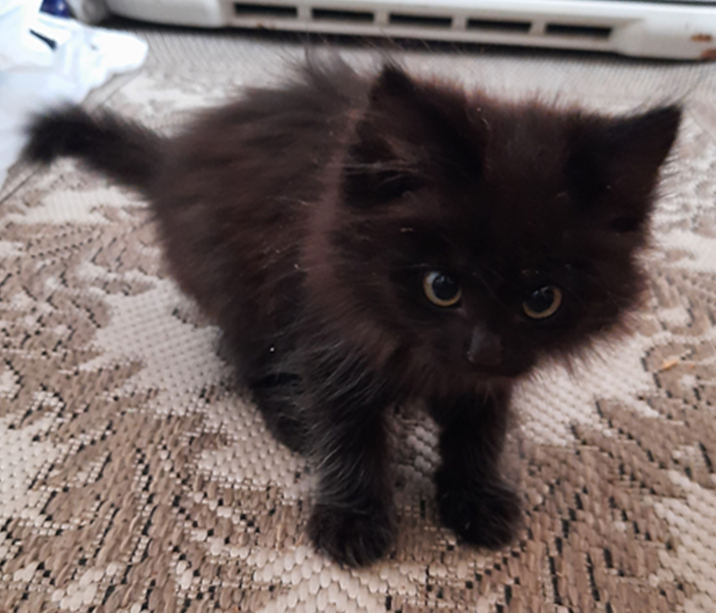 Задачи:
Учить заботиться о домашнем животном.
Воспитывать чувство ответственности за домашнего питомца.
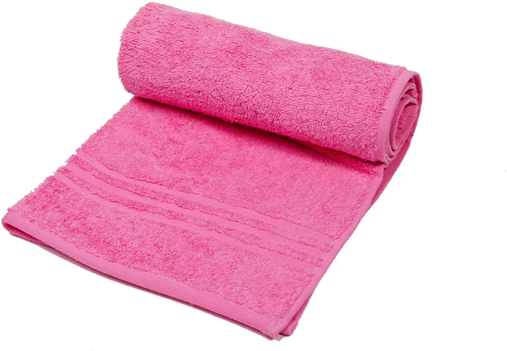 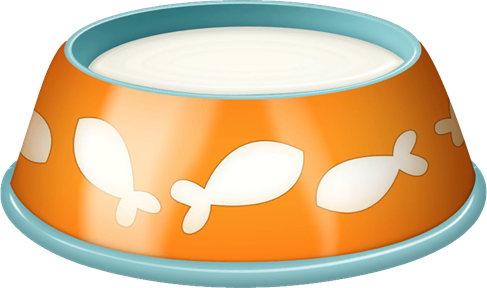 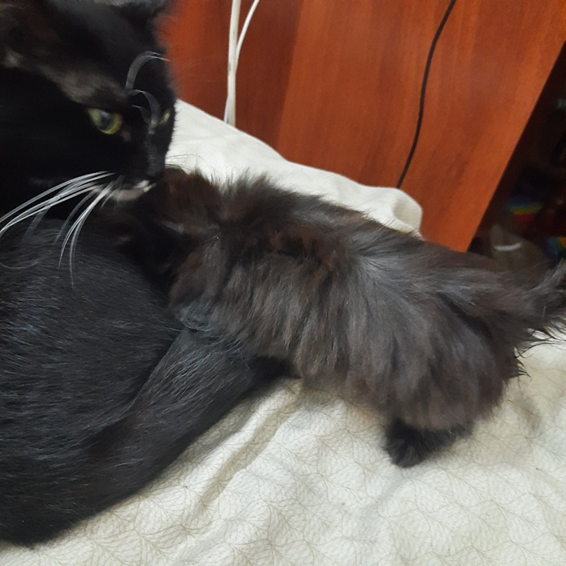 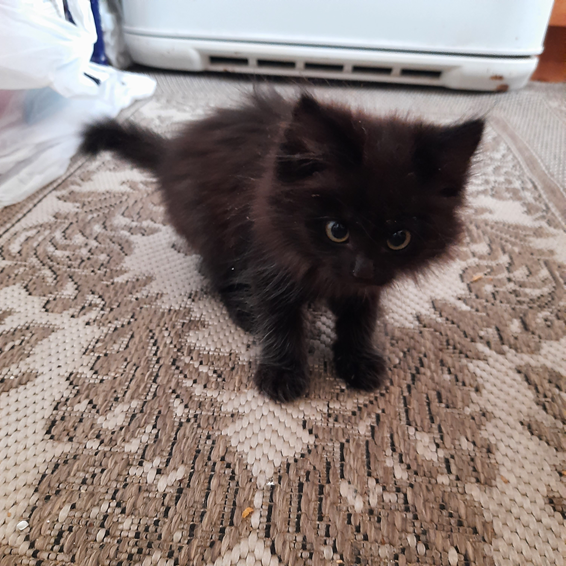 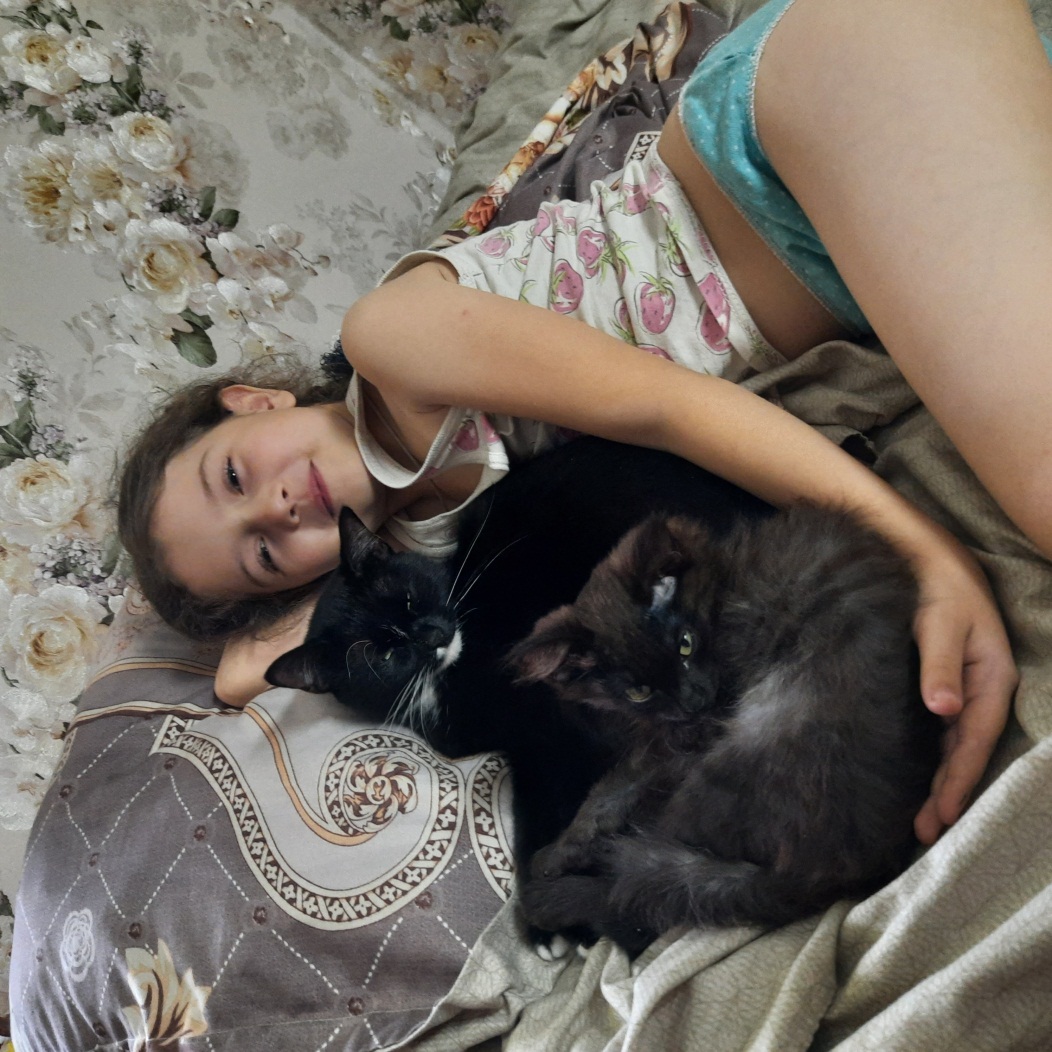 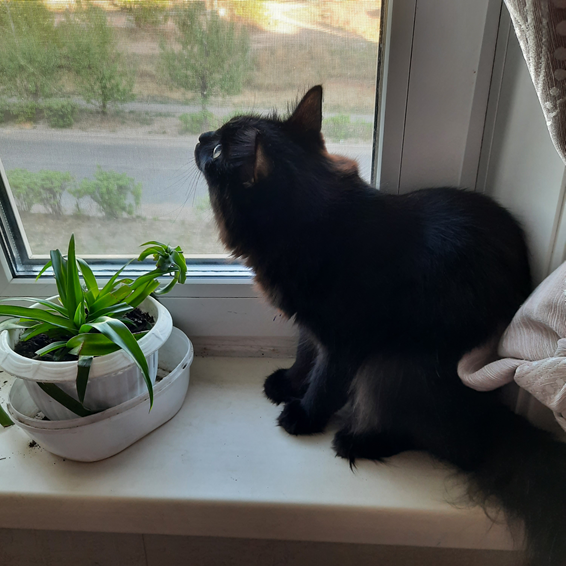 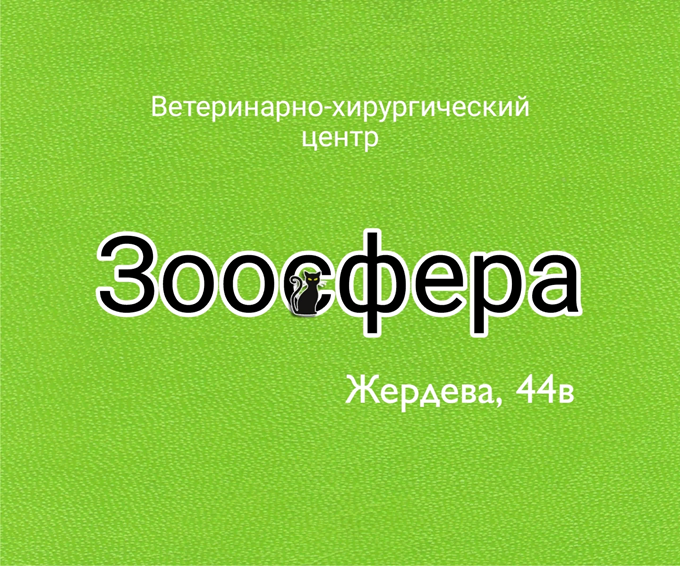 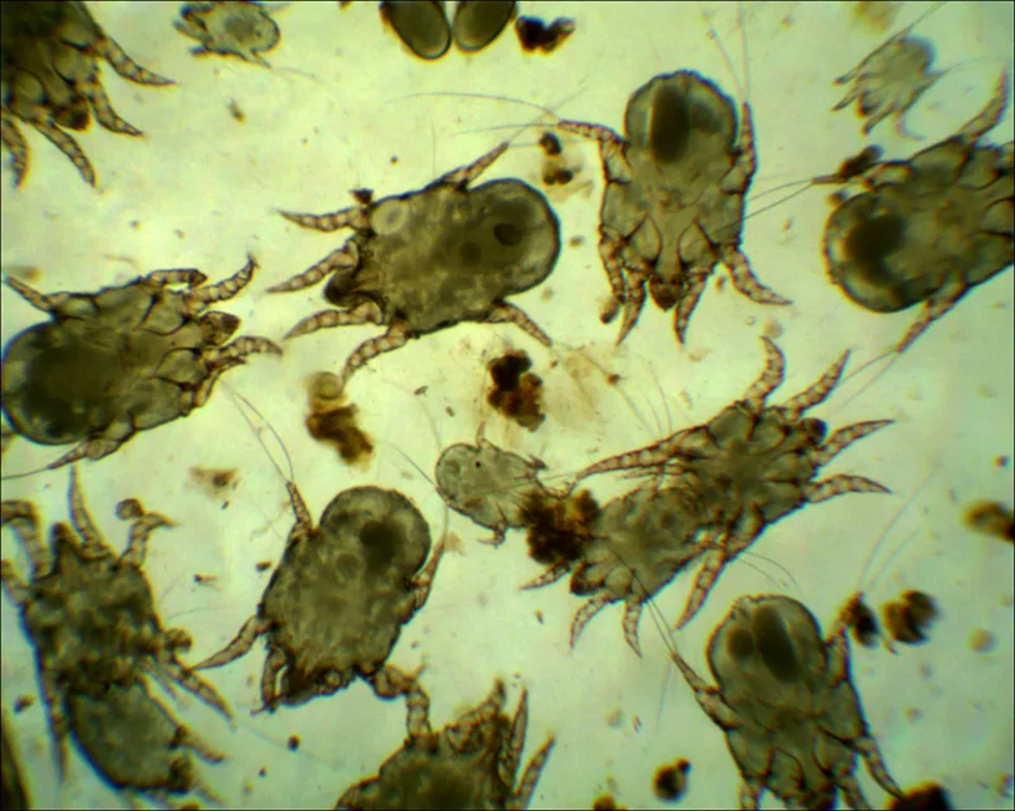 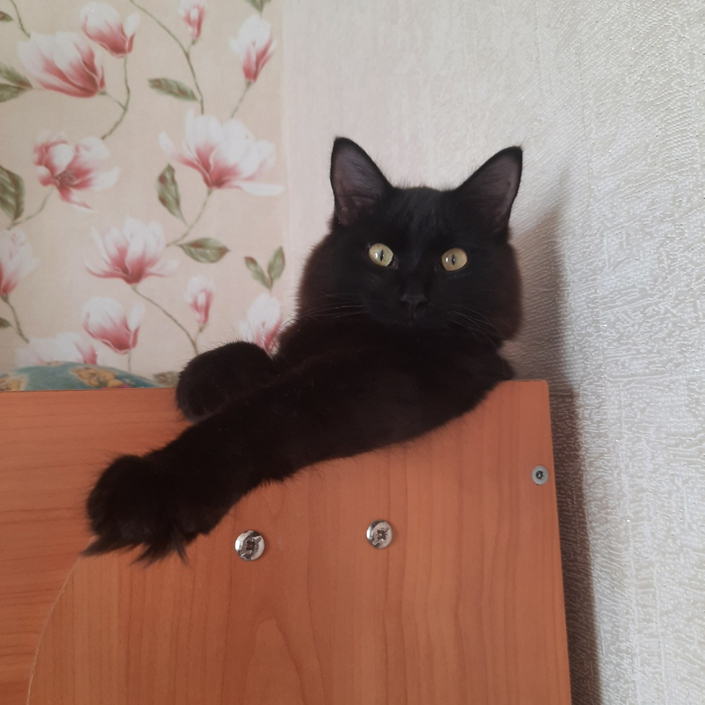 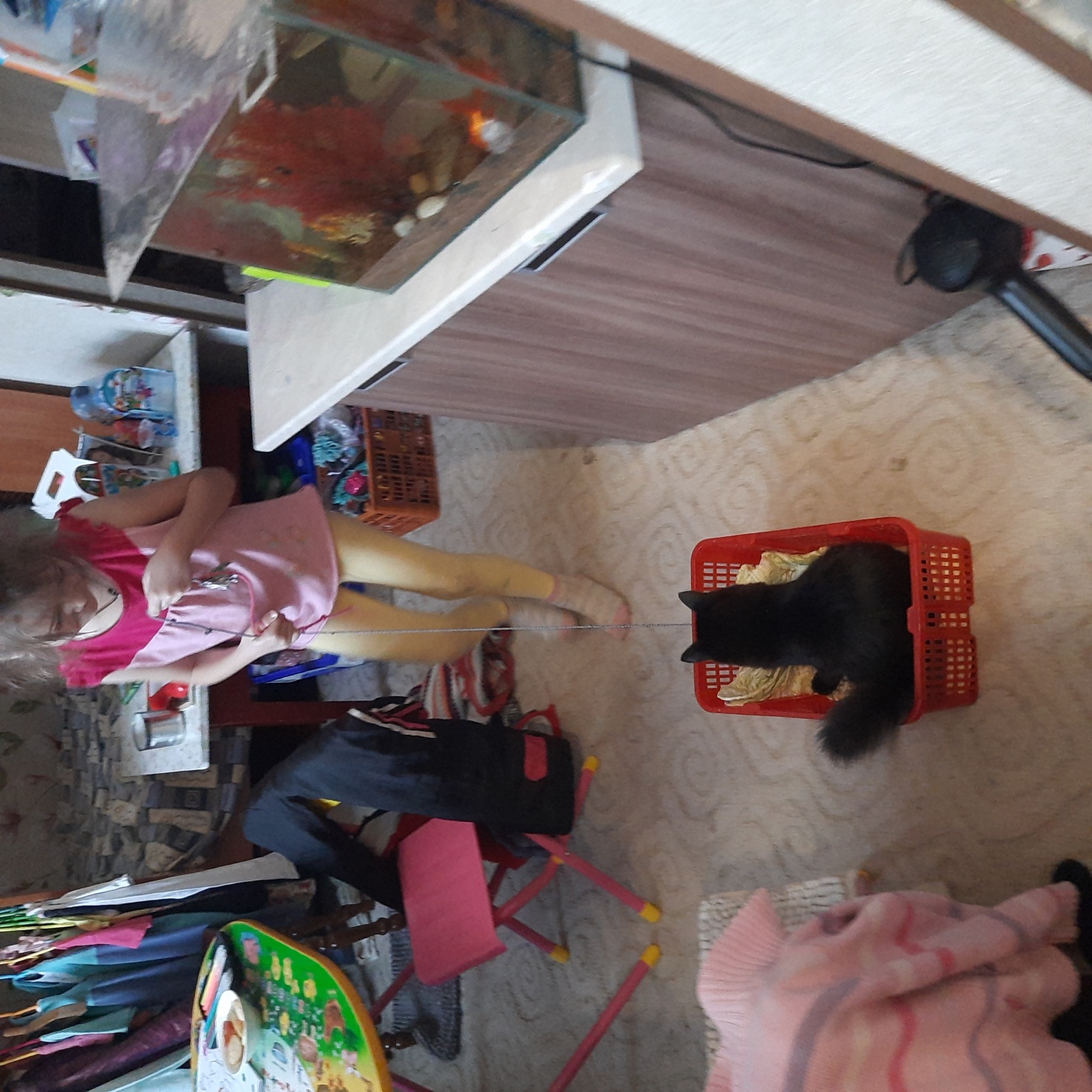 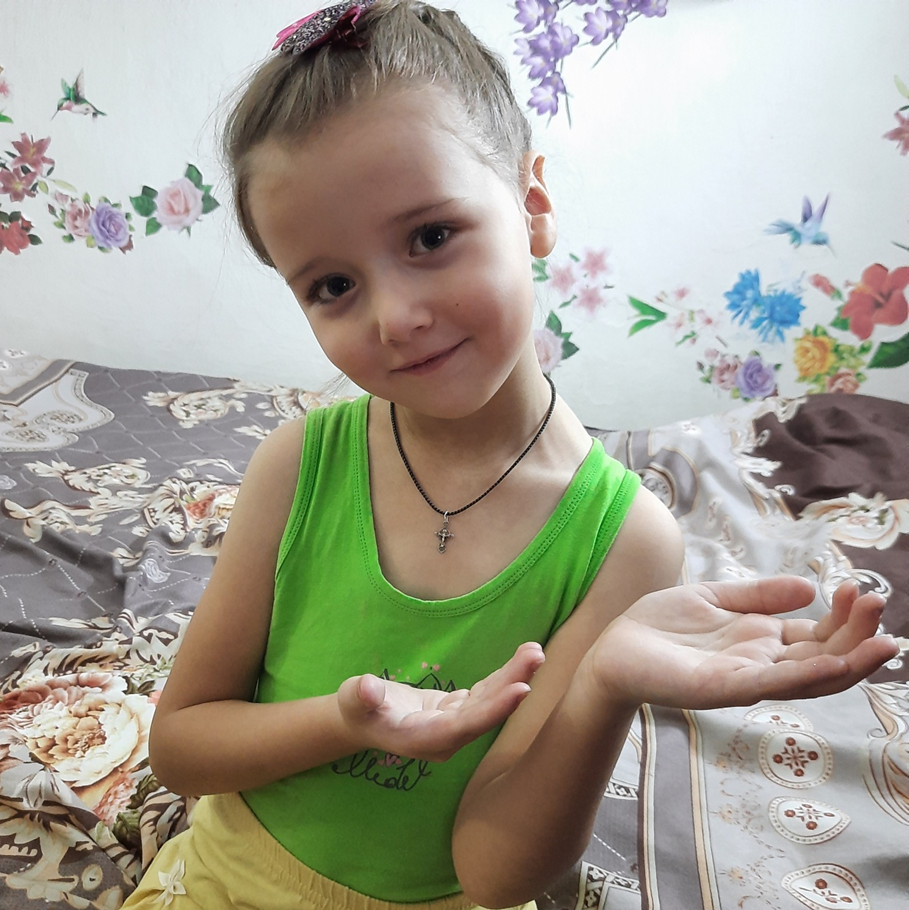 Спасибо за внимание